Результаты опроса по определению востребованных на рынке труда и перспективных профессий


.
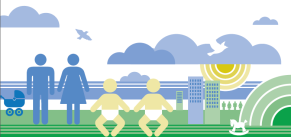 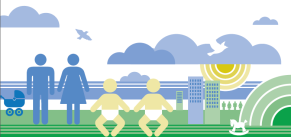 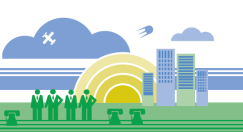 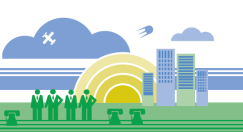 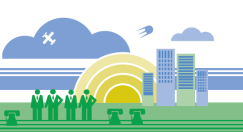 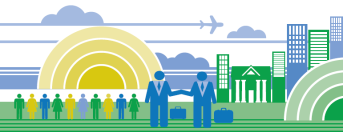 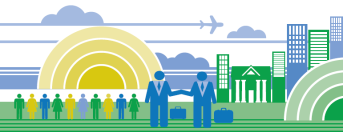 1
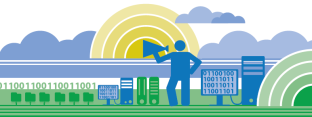 Предварительные результаты анкетированияОбщая информация
Наиболее активные регионы – участники опроса
3
Распределение организаций по федеральным округам
4
Размер организаций, принявших участие в анкетировании (% организаций)
Тип организаций, принявших участие в анкетировании (%  организаций)
Распределение по областям профессиональной деятельности профессий
7
8
Критерии востребованности и перспективности
9
Факторы развития областей профессиональной деятельности
10
Факторы развития областей профессиональной деятельности
11
Факторы развития областей профессиональной деятельности
12
13